К 15-летию со дня образования ФАС России
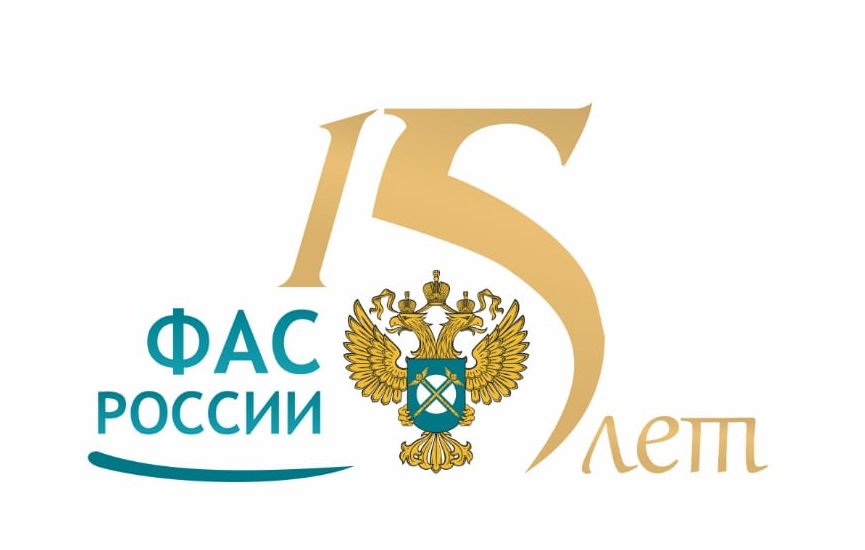 Вологда,  пресс-конференция 29 марта 2019 года
Основы защиты конкуренции
За 15 лет  с 2004 по 2019 годы  в Российской Федерации были усовершенствованы законодательные  защиты конкуренции:
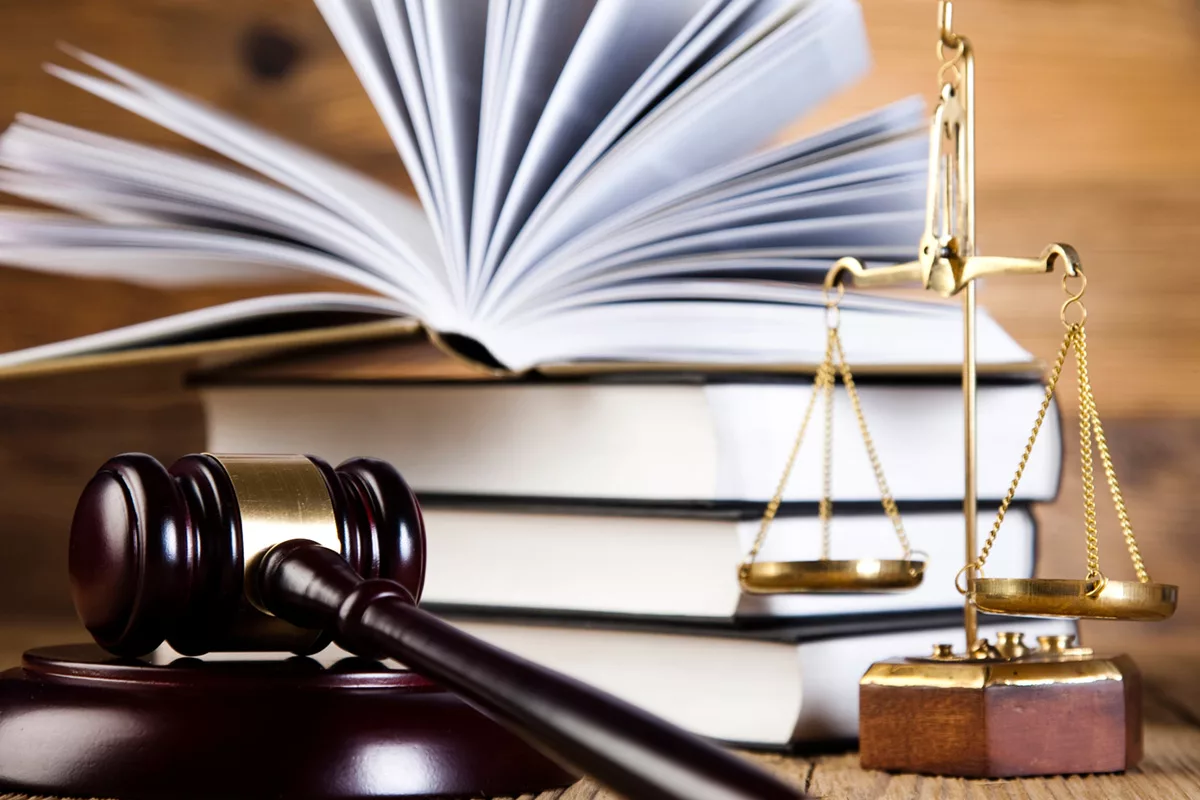 Антимонопольное законодательство;
Законодательство о государственных закупках;
Законодательство о государственном оборонном заказе;
Законодательство о рекламе;
Законодательство о торговле;
Тарифное законодательство;
Законодательство об иностранных инвестициях в стратегические отрасли и т.д.
Приняты 4 антимонопольных пакета законов.Сложилась судебная практика. Проведен анализ практики ФАС, которая закреплена  Постановлениями Пленума Высшего Арбитражного Суда, Обзорами Верховного суда России, решениями Конституционного суда России
В 2006 году был  принят «первый антимонопольный пакет», который объединил два действовавших закона «О конкуренции и ограничении монополистической деятельности на товарных рынках в РФ» и «О защите конкуренции на финансовых рынках».
В 2007 году вступили в силу поправки в Кодекс об административных правонарушениях (КоАП): введены «оборотные штрафы» за нарушение АМЗ.
2
Антимонопольное законодательство
Вологодское УФАС России с 2007 года применяет методику расчета оборотных штрафов. 

Крупные  оборотные штрафы Вологодского УФАС России:
 2015 год: штраф  в размере 2 млн. руб. наложен  на ОАО «Областные электротеплосети» за злоупотребление доминирующим положением на рынке оказания услуг по передаче электроэнергии (за  отказ от технологического присоединения потребителя к электросетям)


2018 год: штраф в размере 4,9 млн.руб.  на ПАО «Ростелеком» за злоупотребление доминирующим положением (частичное ограничение  доступа к сети связи общего пользования двум абонентам). 
Штраф оплачен полностью в 2019 году.
3
Антимонопольное   законодательство
В 2009 году вступил в силу «второй антимонопольный пакет» законов, который уточнил понятийный аппарат (в т.ч., определение «монопольнойцены товара»), усилил контроль за антиконкурентными действиями органов власти. 
В 2012 году  вступил в силу «третий антимонопольный пакет» законов:введение механизма «предупреждения» нарушений АМЗ.

5 января 2016 года вступил в силу «Четвертый антимонопольный пакет»
1. С  2016 года антимонопольный орган  не может применить запрет на злоупотребление доминирующим положением в случае, если такие действия приводят только к ущемлению интересов граждан, не связанных с бизнесом. Заявления  граждан на нарушения сетевых компаний рассматриваются в рамках административного Кодекса по статье 9.21 КоАП. 
 2. Штраф за нарушение Закона о защите конкуренции должностным лицам увеличен до 50 тысяч рублей. При повторном нарушении - дисквалификация на срок до трех лет.
3.  Доминирующим  не может быть признано положение хозяйствующего субъекта с долей менее 35%.
4. В Федеральном законе от 26 июля 2006 года № 135-ФЗ «О защите конкуренции» появилась новая глава (14), включающая статьи об отдельных формах недобросовестной конкуренции. 
5.  Расширено действие институтов предупреждения и  предостережения. За впервые совершенное административное правонарушение  субъектам малого и среднего предпринимательства выдается предупреждение.
4
Введение института предупреждения
Практика Вологодского УФАС России по выдаче предупреждений
Процент исполнения предупреждений в Вологодском УФАС России  составляет более 70%, что соответствует среднему уровню исполнения предупреждений по всем территориальным органам.
5
Современная система государственных  закупок
В 2013 году принят  Федеральный закон от 05.04.2013 № 44-ФЗ «О контрактной системе в сфере закупок товаров, работ, услуг для обеспечения государственных и муниципальных нужд», сменивший  Федеральный закон от 21.07.2005 N 94-ФЗ.
Контрактное законодательство постоянно совершенствуется, в него вносятся поправки и изменения. Ключевые нормы закона:
 - Обязательность размещения информации в сети «Интернет»
- Установлен закрытый перечень условий допуска участников к торгам (исключена возможность заказчика произвольно решать, кого допускать к торгам, а кого нет).
- Установлена обязанность обоснования начальной цены контракта.
- Введена система гарантий обеспечения обязательств и реестр недобросовестных поставщиков.
- Введены электронные торги на ограниченном количестве площадок, обязательность проведения электронного аукциона.- Исключена возможность произвольно менять условия контракта, введен принцип «твердой цены» контракта.
Практика Вологодского УФАС России в сфере контроля закупок
6
Электронные закупки
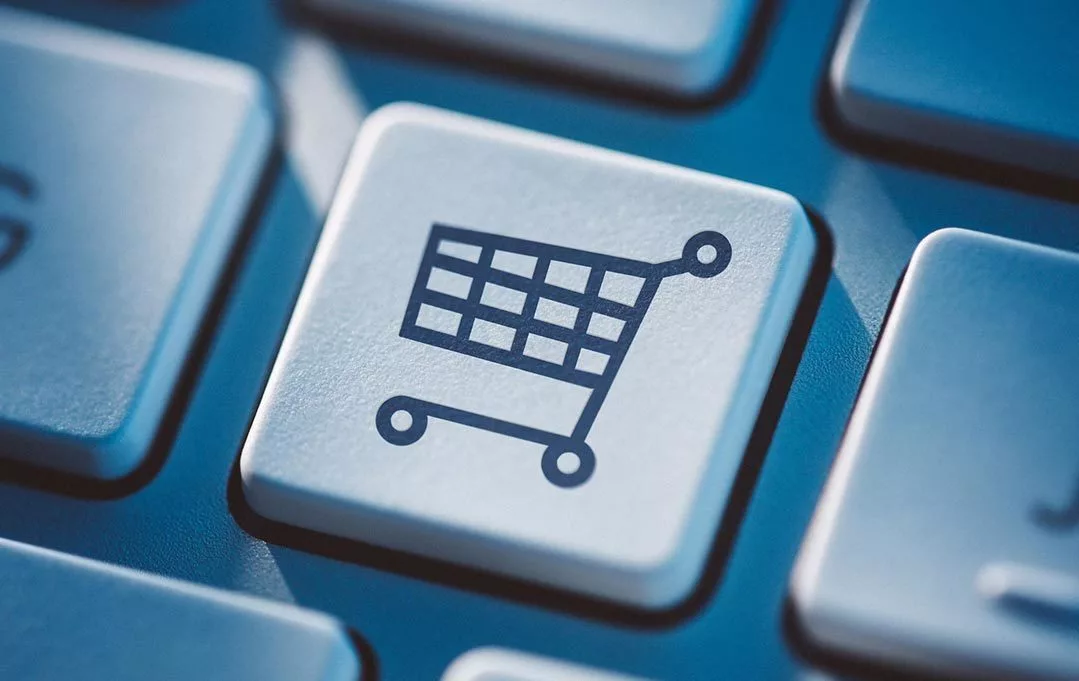 В 2018 году прошли отбор и начали функционировать новые электронные торговые площадки.
Приняты большие пакеты поправок в 44-ФЗ и 223-ФЗ, которыми на общероссийские электронные площадки переведены все госзакупки по 44-ФЗ и закупки среди субъектов среднего и малого предпринимательства по 223-ФЗ.
Закупки ФГУП и МУП за счет средств субсидий, которые им предоставляются из федерального бюджета на капитальные вложения в объекты федеральной собственности или приобретение объектов недвижимого имущества в федеральную собственность, подлежат государственному контролю. 
Установлен единый порядок определения единственных поставщиков (исполнителей, подрядчиков).
7
Торги
В 2009 году  введена норма о проведении торгов на аренду государственного  и муниципального имущества (ст.17.1).
В 2011 году  появился быстрый механизм обжалования торгов в 135-ФЗ (ст.18.1) Впервые появилась реальная защита прав  предпринимателей, участвующих в торгах, проведение которых является обязательным. В 2015 году в КоАП введена ответственность за нарушение процедуры торгов по 135-ФЗ.
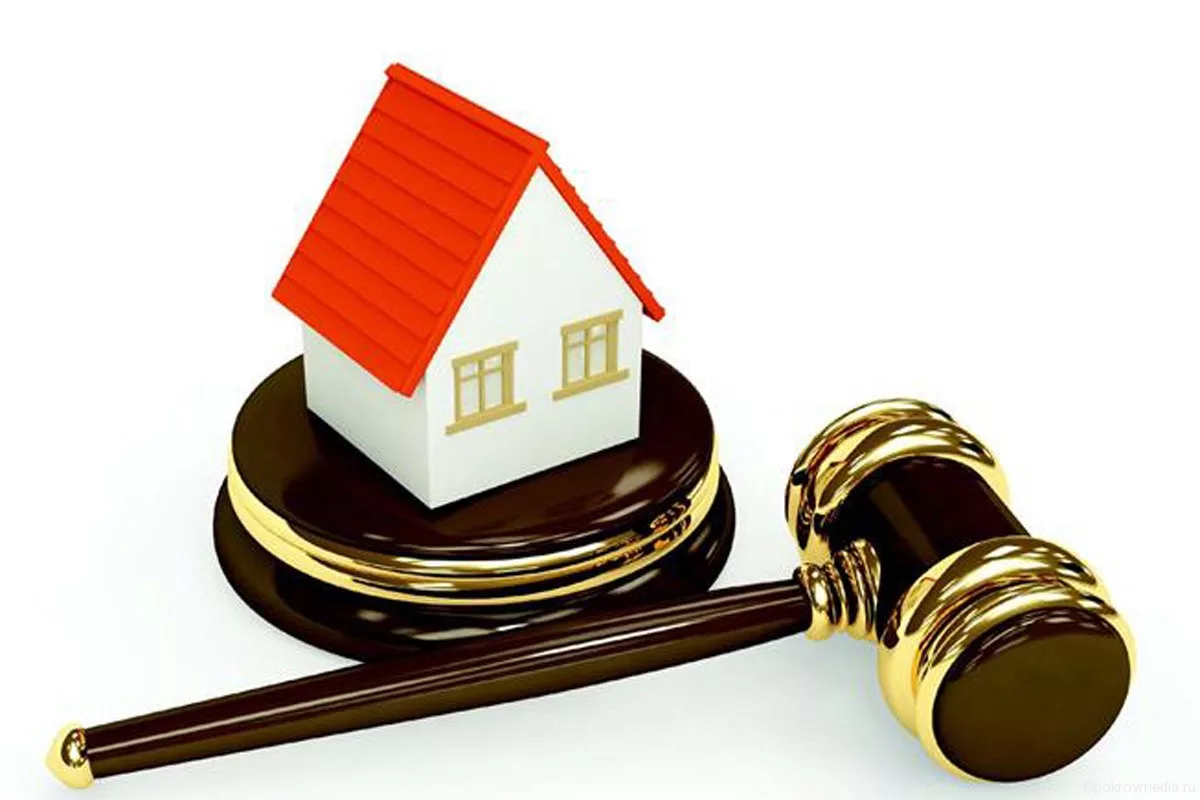 Практика рассмотрения жалоб по ст.18.1 Вологодского УФАС России
С 2018 года субъекты малого и среднего предпринимательства могут участвовать в спецторгах на право аренды земельных участков, включенных в перечни государственного или муниципального имущества. Ранее перечни включали только помещения и здания.
21
Малый бизнес
Поддержка малого бизнеса
Доступ к госзаказу и закупкам субъектов естественных монополий и госкомпаний.
Для заказчиков введены квоты на обязательные закупки у малого и среднего бизнеса.
Доступ к торгам на реализацию гос.имущества (torgi.gov.ru).
Доступ к рынку транспортировки отходов (постановление Правительства РФ от 18.10.2018 № 1245).
Введен ряд иммунитетов от антимонопольного преследования для субъектов малого предпринимательства. 
Продление договора аренды с добросовестными арендаторами без проведения торгов.
Дешевое подключение малого бизнеса к сетям.
Благодаря работе Вологодского УФАС России в 2018 году восстановлены права собственника помещений (ООО «Вишня») и добросовестного арендатора помещений (ЧУДО «Вишенка») дома 3а по ул.Орлова в Вологде.
Суть дела: в результате издания нормативных актов администрацией г.Вологды проведен аукцион по продаже права  на заключение договора о развитии застроенной территории без извещения собственника и арендатора помещений. Представители УФАС выступали в защиту арендатора и собственника в Вологодском городском суде и Арбитражном суде Вологодской области. Протокол об итогах аукциона и заключенный договор признан недействительным. Администрация г.Вологды исполнила предписание Вологодского УФАС России – внесла изменения в нормативно-правовой акт.
Дело в отношении администрации г.Вологды по жалобе  ООО «Вишня» и ЧУДО «Вишенка»
Борьба с картелями
Создана эффективная система борьбы с картелями
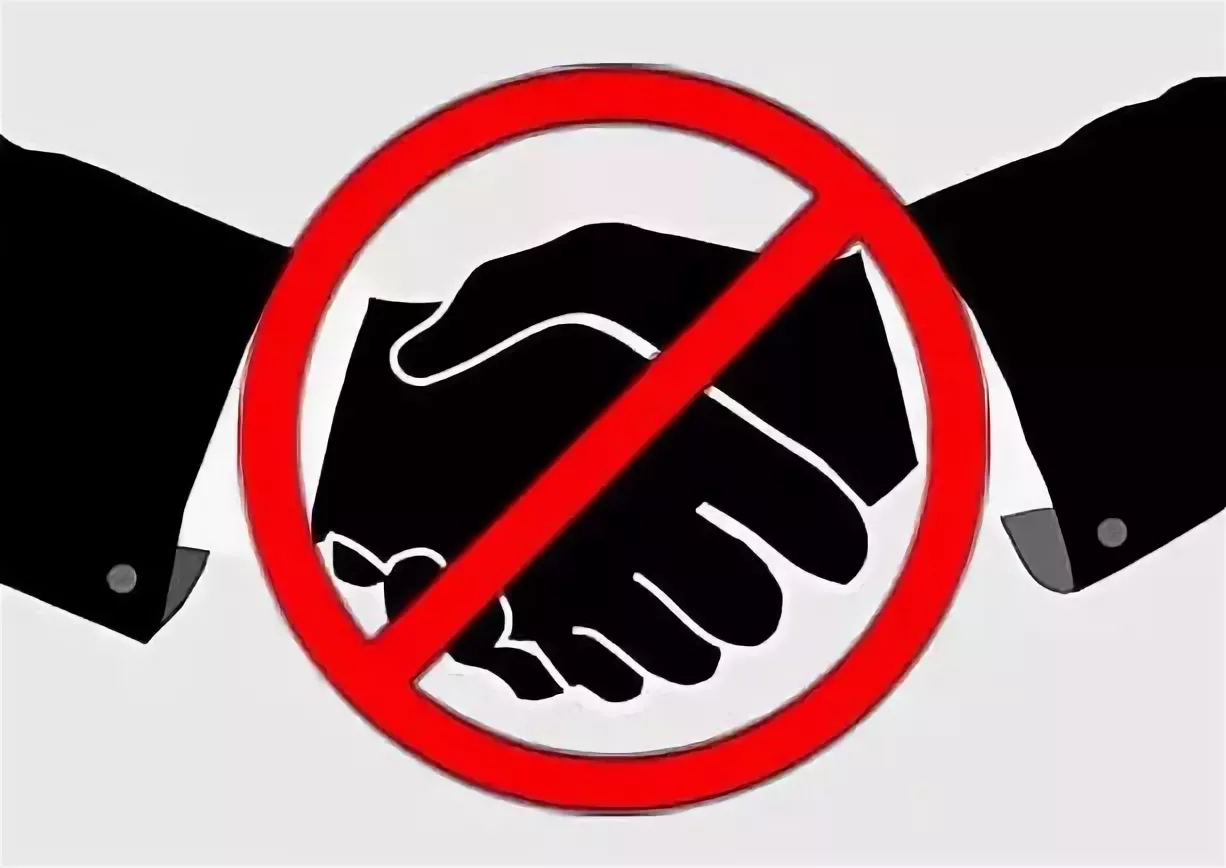 Самые картелизованные рынки: стройка, рынки лекарств и медицинских изделий, продуктов питания.
В 2017 году Вологодским УФАС России   Выявлен картельный сговор  между ООО «Череповец-Опт»,  ИП Никифоров Ю.С., ООО «Вологодский мясодел» при проведении электронных аукционах на поставку продуктов питания в бюджетные учреждения Вологодской области.
	В  декабре  2018 года   Четырнадцатый арбитражный апелляционный суд признал законным решение Вологодского УФАС России по делу о признании сговора (картеля).
10
Контроль соблюдения правил недискриминационного доступа, порядка подключения к энергосетям Вологодского УФАС России
11
Прецедентные дела Вологодского УФАС России
Дело о нарушении запрета на злоупотребление доминирующим положением вошло в сборник «Двадцать дел, признанных лучшими по итогам деятельности антимонопольных органов в 2011-2012 годах»
2011-2012г.г.
Нарушение: ОАО «Вологодская сбытовая компания» не согласовывало предоставленные ООО «Коммунэнергосбыт»  перечень средств измерений для целей коммерческого учета электроэнергии и соглашение об информационном обмене, что создавало препятствие доступу ООО «Коммунэнергосбыт» на оптовый рынок электрической энергии.
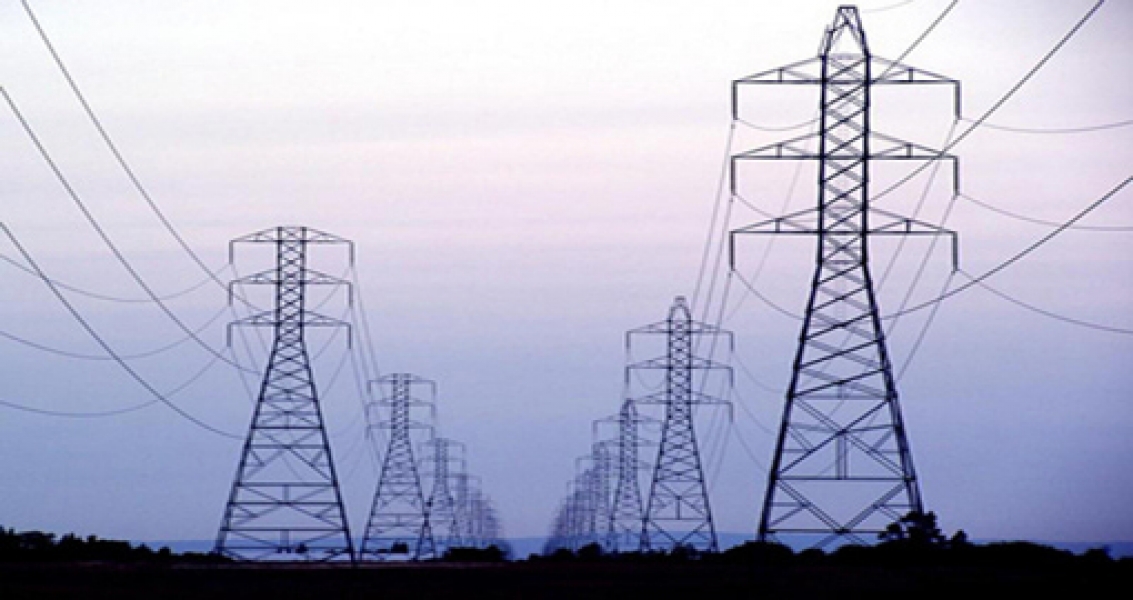 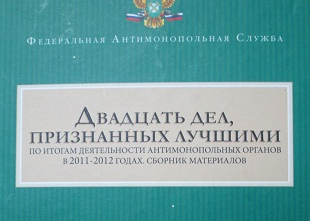 12
Прецедентные дела Вологодского УФАС России
2013 год
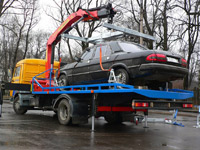 Пресечена деятельность самой дорогой      спецстоянки  в России. Доход от деятельности спецстоянки в сумме 7 миллионов 760 тысяч рублей изъят в Федеральный бюджет
Государственному заказчику предписано  отказаться от заключения контракта на строительство обходной дороги города Кириллова с лицом, осуществляющим строительный контроль на данном объекте.
                                     
             Цена контракта  составила 
                 262 миллиона рублей
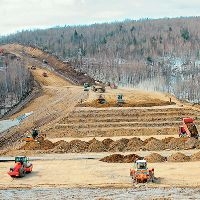 13
Социально значимые дела Вологодского УФАС России
2014 год
Вологодским  УФАС России пресечено незаконное выставление дополнительных  счетов на оплату тепла со стороны МУП «Вологдагортеплосеть»
 

Жильцам дома по адресу: 
ул.Воркутинская, 
г.Вологды произведена 
корректировка начислений 
за потребление тепла 
на сумму 120 тысяч рублей.
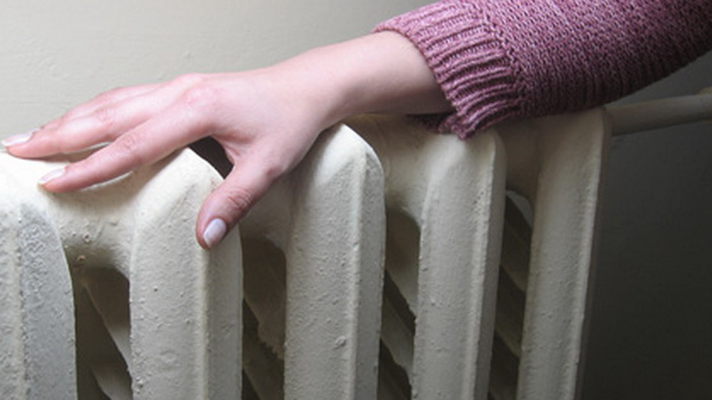 14
Социально значимые дела Вологодского УФАС России
Пресечено распространение ненадлежащей рекламы с изображением курящего ребенка
2014 год
15
Прецедентные дела Вологодского УФАС России
2014 год
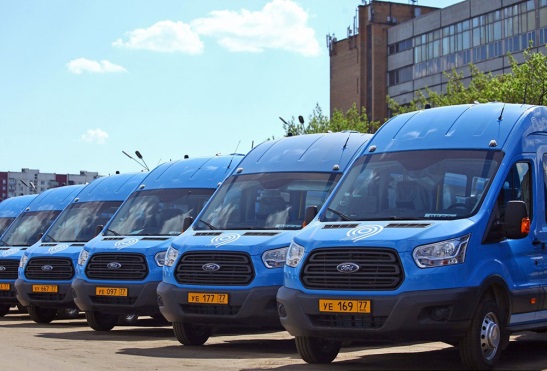 Дело о пассажирских перевозках
Департамент градостроительства и инфраструктуры Администрации города Вологды признаны нарушившим  части 1 статьи 15  и часть 1  статьи 17 Федерального закона «О защите конкуренции».
В марте 2014 года состоялись конкурсы на право обслуживания регулярных автобусных  маршрутов в  Вологде, большинство  которых выиграло ПАТП-1. Предприятию достались «лакомые куски» - самые массовые пассажирские маршруты.  Незадолго до этого (в декабре 2013 года) городская Дума своим решением внесла изменения в Положение о проведении конкурса на право обслуживания маршрутов регулярных  перевозок. Именно на основании этих изменений и была разработана документация конкурса - с такими условиями, выполнить которые было под силу  только крупному муниципальному предприятию, а не мелким частникам.  
По иску антимонопольного органа был  аннулирован ряд  договоров, заключенных  с ПАТП-1 на право обслуживания городских автобусных маршрутов.
            Комиссия УФАС  выдала предписание  органу местного самоуправления о прекращении нарушения антимонопольного законодательства. Вологодская городская Дума внесла соответствующие  изменения в свое  Положение о проведении конкурса на право обслуживания маршрутов регулярных  пассажирских перевозок на территории города Вологды.
16
Прецедентные дела Вологодского УФАС России
2014 год
ООО «Росгосстрах» привлечено к административной ответственности за злоупотребление доминирующим положением, а именно: за навязываниедополнительных видов услуг страхования при покупке страхователями полисов ОСАГО.
    На ООО «Росгосстрах» 
    наложен  штраф на общую сумму  600 тысяч рублей.
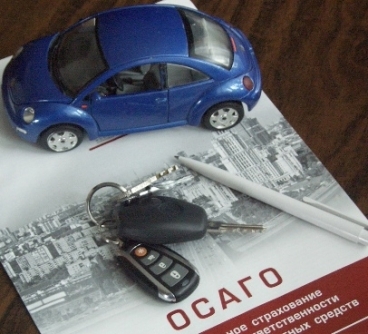 17
Прецедентные дела Вологодского УФАС России
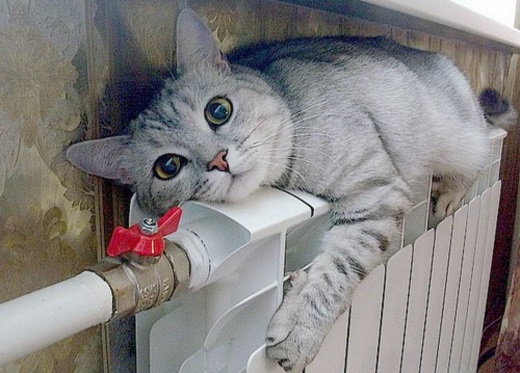 2016 год. Дело в отношении ОАО «ТГК № 2»
В 2017 году ОАО «ТГК № 2» признано  виновным в совершении административного правонарушения по части 1 статьи 14.31 КоАП РФ. Административный штраф, наложенный на компанию, составил 350 тысяч рублей 00 копеек.
ОАО «ТГК № 2» неоднократно допускало  введение ограничения режима поступления тепловой энергии, следствием которого явилось нарушение законных прав неопределенного  круга потребителей МУП «Вологдагортеплосеть» в получении коммунальных услуг теплоснабжения. В период с 26 мая по 6 июня 2016 года вся центральная часть  Вологды, включая жилой фонд, больницы и детские сады, осталась без горячего водоснабжения.
Действия  генерирующей компании  квалифицированы как злоупотребление доминирующим положением на рынке тепловой энергии в  соответствующих границах города Вологды, выразившееся в необоснованном сокращении производства (поставки) теплоэнергии (ограничении режима потребления тепловой энергии), результатом которого явилось ущемление интересов неопределенного круга потребителей (законных прав добросовестных потребителей на получение тепловой энергии). Компании выдано предписание прекратить нарушение антимонопольного законодательства.  Предписание исполнено.
18
Прецедентные дела Вологодского УФАС России
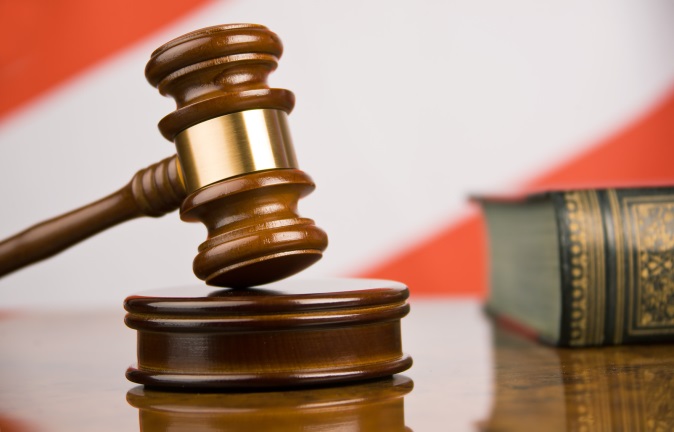 Административный штраф наложен на  ОАО «ТД «Русский холодъ»  за нарушение Закона о торговле
В 2018 году Арбитражный суд Вологодской области поддержал законность постановления Вологодского УФАС России в части признания  действий ОАО «ТД «Русский холодъ» нарушающими ч. 5 ст. 14.40  Кодекса Российской Федерации  об адми-нистративных  право-нарушениях. Сумма штрафа была снижена до 750 тыс.руб.
В 2017 году Вологодское УФАС России признало открытое акционерное общество «ТД «Русский холодъ» нарушившим п.5 ч.1 ст.13 Федерального закона от 28.12.2009 № 381-ФЗ «Об основах государственного регулирования торговой деятельности в Российской Федерации» (Закона о торговле). Торговый Дом «Русский Холодъ», нарушил Закон о торговле,  заключив договор комиссии  с ФГУП «Промсервис».
19
Прецедентные дела Вологодского УФАС России
2017 год
Дело в отношении 
ООО «ЛУКОЙЛ-Волганефтепродукт»
ООО «ЛУКОЙЛ-Волганефтепродукт» признано нарушившим пункт 1 части 1 статьи 10 Закона о защите конкуренции в части злоупотребления доминирующим положением на товарных рынках розничной реализации автомобильных бензинов в соответствующих географических границах на территории Вологодской области.Нарушение выразилось в установлении и поддержании монопольно высоких розничных цен на автобензин АИ-92 в периоды с ноября 2015г. по февраль 2016г., октябрь 2016г. и на автобензин АИ-95 с октября 2015 г. по январь 2016г.Административный штраф на юрлицо составил 300 тыс.руб., на должностное лицо – 15 тыс.руб. Штрафы оплачены.
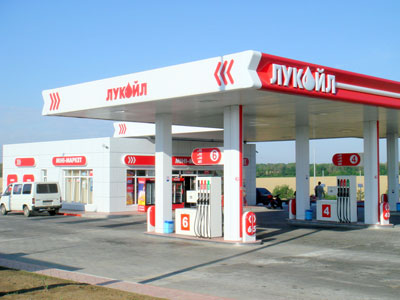 20
Прецедентные дела Вологодского УФАС России
В октябре 2018 года Администрация г.Вологды исполнила предписание Вологодского УФАС,  признав утратившим силу свое постановление № 6125 «О создании и использовании на платной основе парковок, расположенных на автомобильных дорогах общего пользования местного значения муниципального образования «Город Вологда». Данным  постановлением Администрация   при отсутствии финансирования из бюджета наделила МБУ «Дорремстрой»  полномочиями   по организации работ  по установке оборудования автоматизированной системы управления платными парковками, тем самым  дала указания на проведение незаконных (антиконкурентных) закупок. Схема, по которой планировалось организовать парковочное пространство, нарушала Закон о защите конкуренции, контрактное законодательство, Закон о закупках товаров, работ, услуг отдельными видами юридических лиц (223-ФЗ).  Закупка была признана незаконной, решение Вологодского УФАС о незаконности создания платных парковочных мест устояло в суде трех инстанций. УФАС своим решением предотвратило оплату гражданами незаконно установленных парковок (стоимость вопроса – десятки миллионов рублей), причем эти денежные средства пошли бы не в бюджет города, а частному хозяйствующему субъекту.
В 2018 году закончились судебные заседания по делу о платных парковках, которое длилось с 2016 года.
21
Постановление
Администрация г.Вологды
МБУ «Дорремстой»
Аукцион
Деп.градостроительтсва и инфр-стр. 
(Департамент городского хозяйства)
Согласована крупная сделка
Контракт на 89 795 856,99 руб.
ООО «Лантер»заявка не прошла
ПАО «Ростелеком»
Контракт на 67 100 000,00 руб.
ООО «Городские парковки»
Общая стоимость фактически выполненных работ по договору между МБУ «Дорремстрой» и ПАО «Ростелеком» составила 78 312 351 руб., которые будут направлены на погашение расходов ПАО «Ростелеком», а не в бюджет (Дорожный фонд)
Стоимость фактически выполненных работ 55 314 021 руб.
Платные парковки
22
Вологодское УФАС  России 2004-2019г.г.
С 2004 по 2019 год выявлено и пресечено:326 злоупотреблений доминирующим положением (ст.10 Закона о защите конкуренции)159 актов недобросовестной конкуренции (ст.141-148)50 актов согласованных действий и соглашенийсо стороны органов власти (ст.16) 1200 фактов распространения недобросовестной рекламы 224 нарушения на торгах (ст.17, 18.1)
Выявлено 357 нормативных актов и действий органов власти, нарушающихантимонопольное законодательство (ст. 15)Рассмотрено 3 258 жалоб в сфере контроля контрактного законодательства, проверено 1470 закупок, выявлено 786 нарушений. Общая сумма штрафа наадминистративных лиц за нарушения в закупках: 6 млн.580 тыс.руб. 
За 15 лет в федеральный бюджет поступило:35 млн.500 тыс. рублей
23
К 15-летию образования ФАС России
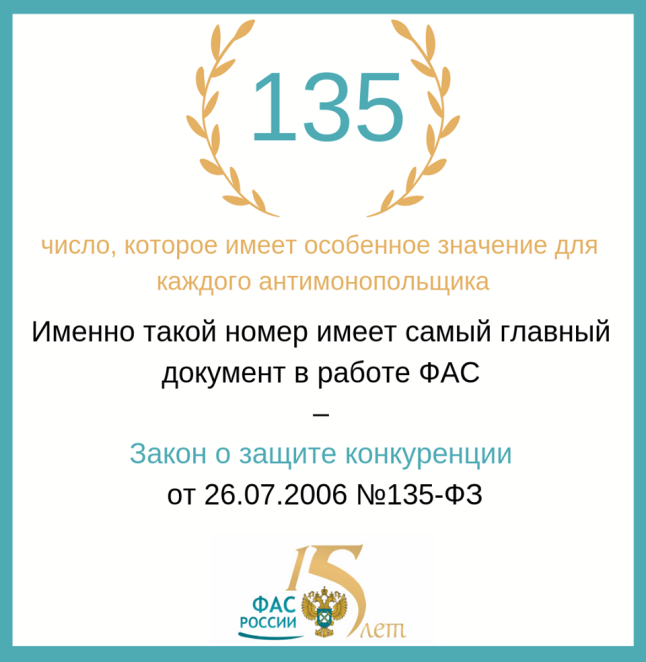 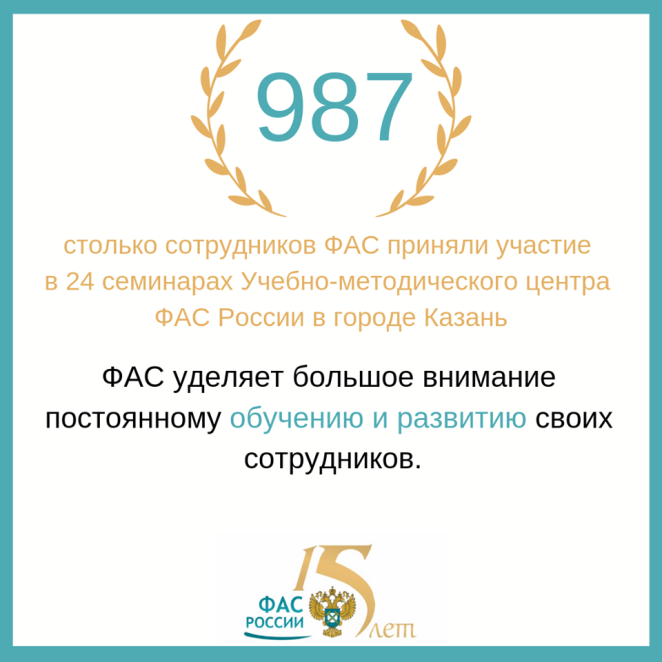 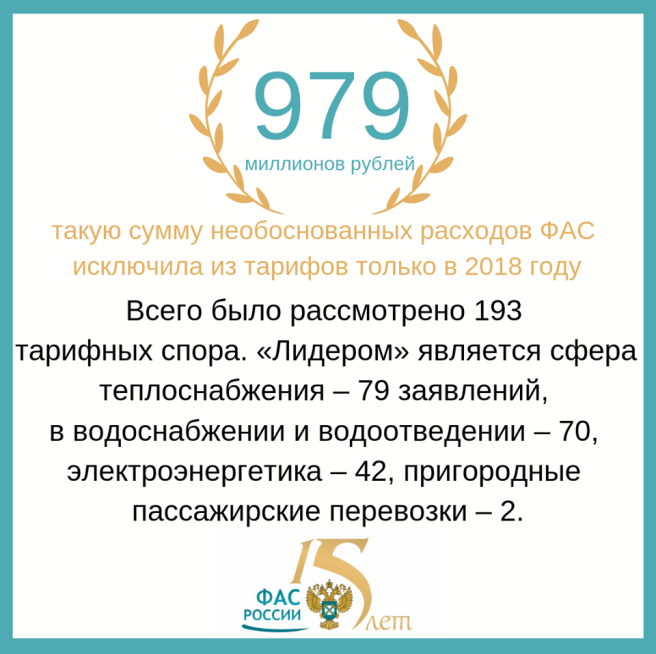 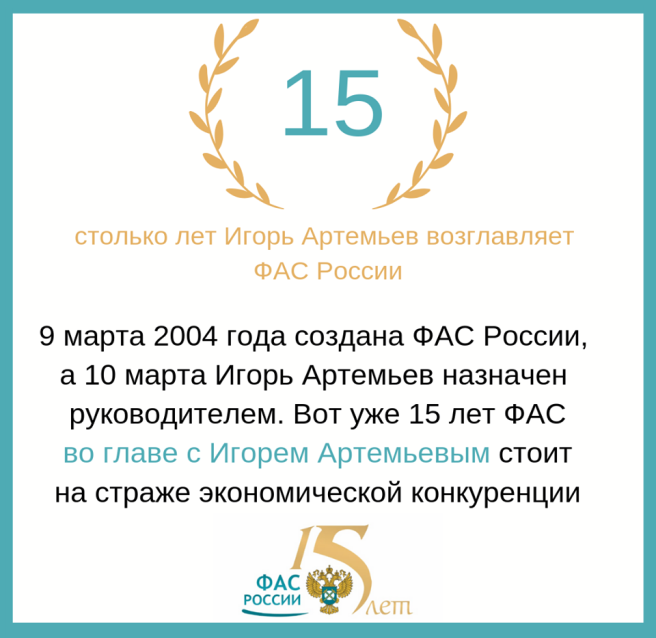 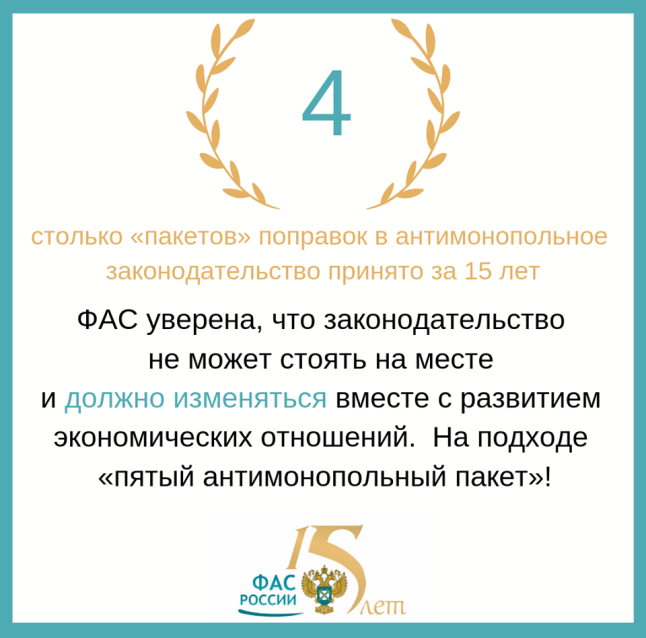 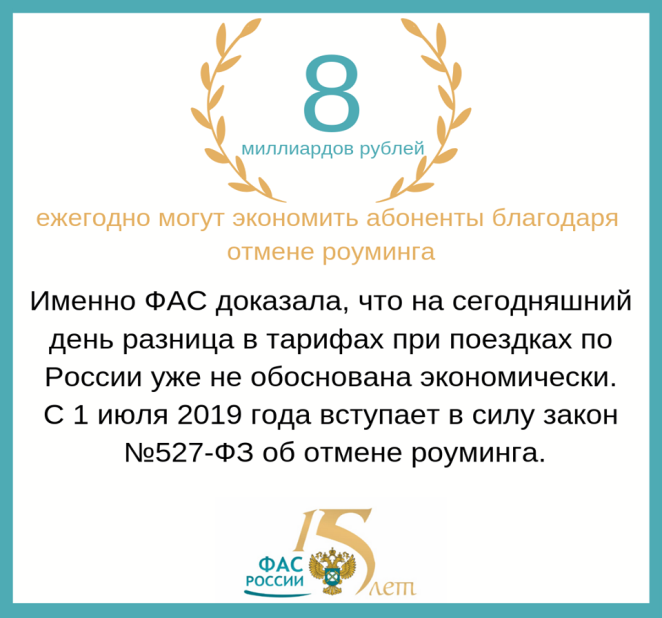 24
Госполитика по развитию конкуренции
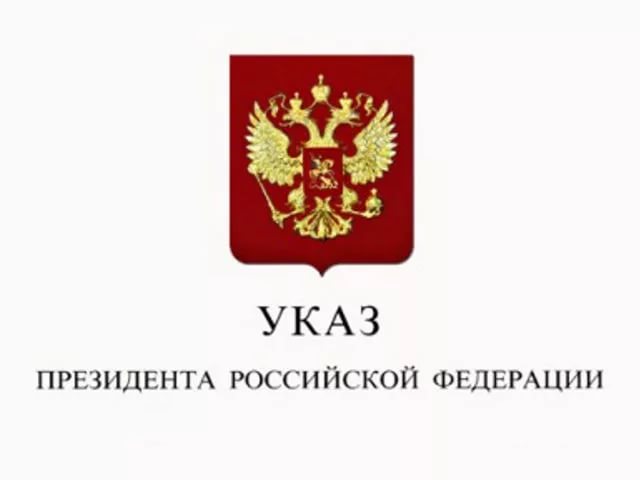 Указ Президента Российской Федерации от 21.12.2017 № 618 «Об основных направлениях государственной политики по развитию конкуренции»
Национальный план развития конкуренции
в Российской Федерации на 2018 - 2020 годы
– документ стратегического планирования. 

           снижение количества нарушений антимонопольного законодательства со стороны органов власти в 2 раза; 
          увеличение доли госзакупок с участием субъектов малого предпринимательства в 2 раза по сравнению с 2017 годом; 
          обеспечение во всех отраслях экономики присутствия не менее 3 хозсубъектов, не менее чем 1 из которых относится к частному бизнесу.
25
СПАСИБО ЗА ВНИМАНИЕ!
Адрес для писем        и обращений:
Наш сайт:
www.vologda.fas.gov.ru
160000, г.Вологда, ул.Пушкинская, д. 25

Телефон приёмной: 
      8(8172)72-99-70
Наши аккаунты в социальных сетях:
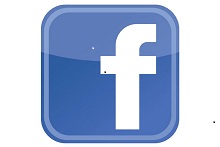 26